علم النفس المرضي للطفل و المراهق
من اعداد الأستاذة اليازيدي فاطمة الزهراء
أهداف الوحدة
تمكن الطالب من معرفة أهم الحقبات التاريخية التي مر بها علم النفس المرضي.
تمكن الطالب من معرفة أهم التغيرات التي طرأت على طريقة تفسير أسباب ظهور اضطرابات النفسية و العقلية و طرق علاجها على مدار التاريخ.
تمكن الطالب من معرفة السواء و الشذوذ عند فئة الأطفال و المراهقين.
تمكن الطالب من التعمق في مختلف الاضطرابات التي تظهر في مرحلة الطفولة و المراهقة و التمكن من تشخيصها حسب معايير الإصدار الخامس للدليل التشخيصي للاضطرابات العقلية.
لمحة تاريخية في علم النفس المرضيدرس الأول
مقدمة:
إن الاضطرابات النفسية والعقلية ليست وليدة هذا العصر، بل هي موجودة منذ وجود الانسان و قدتم تفسير، تصنيف و حتى علاج الاضطرابات النفسية عبر مراحل عدة نذكر منها: مرحلة ما قبل العلمية و مرحلة الإصلاح و التنوير.
  مرحلة ما قبل العلمية:
و لقد تميزت هذه المرحلة بالتفسيرات الميتافيزيقية للظواهر الاجتماعية و التكوينية و كان ينظر الاضطرابات النفسية في اتجاهين: الاتجاه الشيطاني و الاتجاه الطبيعي.
الاتجاه الشيطاني: يرى أصحاب هذا الاتجاه أن هناك عوامل غامضة تؤثر تأثيرا ملحوظا في السلوك، تتمثل في الأرواح و الشياطين و يمثل العلاج في حدوث ثقوب في الجماجم و استخدام العنف مع المريض عقابا للشياطين، و هناك أساليب أخرى مثل l’exorcisme.
الاتجاه الطبيعي: أسبابها طبيعية و من ثم ينبغي التعامل معها مثل باقي الأمراض العضوية ، رائد هذا الاتجاه هيبوقراط حيث كان يعتقد أن الأداء الوظيفي الطبيعي للمخ و الصحة النفسية يعتمدان على التوازن الدقيق بين سوائل الجسم الأربعة: الدم، البلغم، الصفراء و السوداء بحيث عدم توازن في هذه السوائل يسبب حدوث اضطراب.
مرحلة الإصلاح و التنوير:
ظهرت هذه المرحلة في نهاية القرن 18 و بداية القرن 19 في انجليترا، فرنسا و ألمانيا، حيث يعد الطبيب الفرنسي بينال (philippe pinel) أول من استخدم العلاج النفسي و ذلك بإظهار معاملة حسنة للمرضى، كان يركز في تحسين حالة المرضى.
تتميز مرحلة الإصلاح و التنوير بوجود صراع بين نموذجين أساسيين و هما النموذج العضوي و السيكولوجي.
النموذج العضوي: حيث يرى أصحاب هذا الاتجاه أن السلوك الغير سوي راجع إلى تلف في الانسجة و اختلال كيميائي في المخ، هذا يحدث اما نتيجة عب وراثي أو اختلال وظائف الغدد الصماء أو غيرهما... و كان من أشهر مؤيدي هذا الاتجاه (e.kreaplin) و (griesinger). مهد هذا الاتجاه في ظهور النموذج السيكولوجي.
النموذج السيكولوجي: في هذا النموذج يرجع الاضطرابات النفسية الى عوامل نفسية و عوامل ترتبط بالتعلم و التنشأة الاجتماعية.
مفاهيم وحدة علم النفس المرضيدرس الثاني
مقدمة:
يدرس علم النفس للطفل و المراهق الوظائف النفسية المختلفة من حيث:
 طبيعتها و خصائصها و الصور الاكلينيكية.
 الأسباب المحتملة لهذه الاضطرابات.
 أكثر طرق العلاج فعالية.
Etiologie: علم الذي يدرس أسباب الاضطرابات.
Sémeiologie: دراسة الأعراض و المؤشرات التي من خلالها تظهر الأمراض.
العرض Symptome: تعبير تلقائي للمرض سواء كان ذلك صرح به المريض أو تم ملاحظته من طرف الفاحص.
Syndrme: زملة الأعراض أو ما يعرف بمركب الأعراض المرتبطة بعضها البعض في كيان مرضي واحد.
Comorbidité: ظاهرة تسمى الاعتلال المشترك، تشير إلى وجود إضطرابات أو أمراض في حالة واحدة.
التشخيص diagnostic: يقصد بالتشخيص التقديم العلمي الكامل لحالة مرضية محددة و يتضمن المعلومات و الأعراض بنوعيها الكمي و الكيفي. ان التشخيص يختلف حسب المجتمعات و البيئة التي يعيش فيها المريض و تعرف ب l’ethno psychopathologie
 التصنيف Nosologie: يقصد بالتشخيص كشف أو إيجاد نظام يتدرج فيه الأفراد المتشابهون أو الجماعات المتشابهة في طبقات أو فئات ينظر اليها كوحدات. لقد ظهرت عدة تصنيفات بعد نظام تصنيف كريبلان الا أن أكثر تصنيفين استخداما هما:  
الدليل التشخيصي و الاحصائي للاضطرابات العقلية و هو DSM و الصادر عن رابط الأخصائيين النفسانين A-P-A .
التصنيف الدولي للأمراض I.c.d  الصادر عن منظمة الصحة العالمية OMS.
أسباب الاضطرابات النفسية حسب مختلف الإتجاهاتالدرس الثالث
في أواخر القرن 19 ظهرت العديد من وجهات النظر النفسية التي تعزو الاضطرابات النفسية إلى أسباب مختلفة منها:
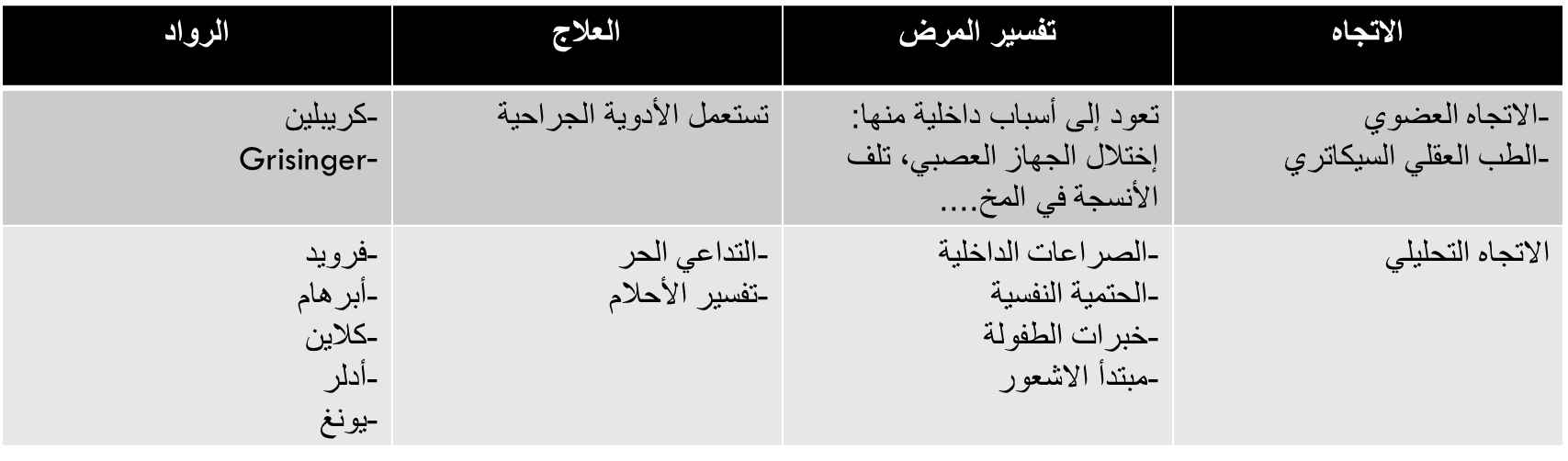 مفهوم السواء و الشذوذ عند الطفل و المراهقالدرس الرابع
مقدمة:
تختلف الاضطرابات النفسية في مرحلة الطفولة و المراهقة عن اضطرابات التي تظهر في مرحلة الرشد، فمثلا الفصام يصيب الطفل و المراهق و الراشد و لكن الأعراض و الصورة العيادية le tableau clinique يختلف من مرحلة الطفولة عنه من مرحلة الرشد لان الاضطراب في مرحلة الطفولة و المراهقة يرتبط بعوامل تجعل من الصعب وضوح الصورة الاكلينيكية، و من بين هذه العوامل نذكر منها: 
 مشكلة النمو: في مرحلة الطفولة و المراهقة نلاحظ عدم اكتمال النمو في جوانبه العضوية، النفسية، السلوكية و العاطفية.
لهذا السبب فإن احتمال الخلط بين المشكلات أو التغيرات الحتمية التي تفرضهما طبيعة النمو و الاضطرابات الحقيقية في عملية التشخيص.
الوكالة الوالدية: الطفل ليس قادر على نقل ما يشعر به بالتفصيل و دقة اتجاه الاضطراب أو المشكل النفسي الذي يعاني منه لذلك يعتمد اعتمادا كليا على والديه لوصف الاضطرابات أو المشاكل النفسية التي يعاني منها.
 الخصوصيات الموقفية: إن الخبرات الحياتية المتوفرة عند الطفل أقل بكثير من تلك المتوفرة عند الراشد و بتالي مواجهة الطفل للمشاكل تختلف عن مواجهة الراشد لها. إضافة إلى ذلك توجد مشكلات خاصة بمرحلة الطفولة و المراهقة كمشكلات التغذية، التعلق العاطفي و بعض المخاوف.
مبادئ تحديد السواء عند الطفل
 الملائمة العمرية: من خلال هذا المبدأ نستطيع القول أن كل أنواع السلوك غير فعالة لا يتصف بها الأقران و التي تستمر مع الطفل رغم تجاوز سن معين تدل على وجود مشكلات تحتاج للاهتمام.
مبدأ الدلالة المستقبلية: المشكلات السلوكية في النمو تنبؤ باضطرابات نفسية في المستقبل و من بين مؤشراتها:
وجود مشكلات عديدة.
وجود مشكلات معرفية أو مضادة للمجتمع.
 عدم انتشار المشكلات عند الأقران.
استمرار تلك المشاكل بعد 7 سنوات.
كلما كانت المؤشرات أكبر كلما كان احتمال ظهور الاضطراب النفسي أكبر.